www.zeitfuerdeutsch.com
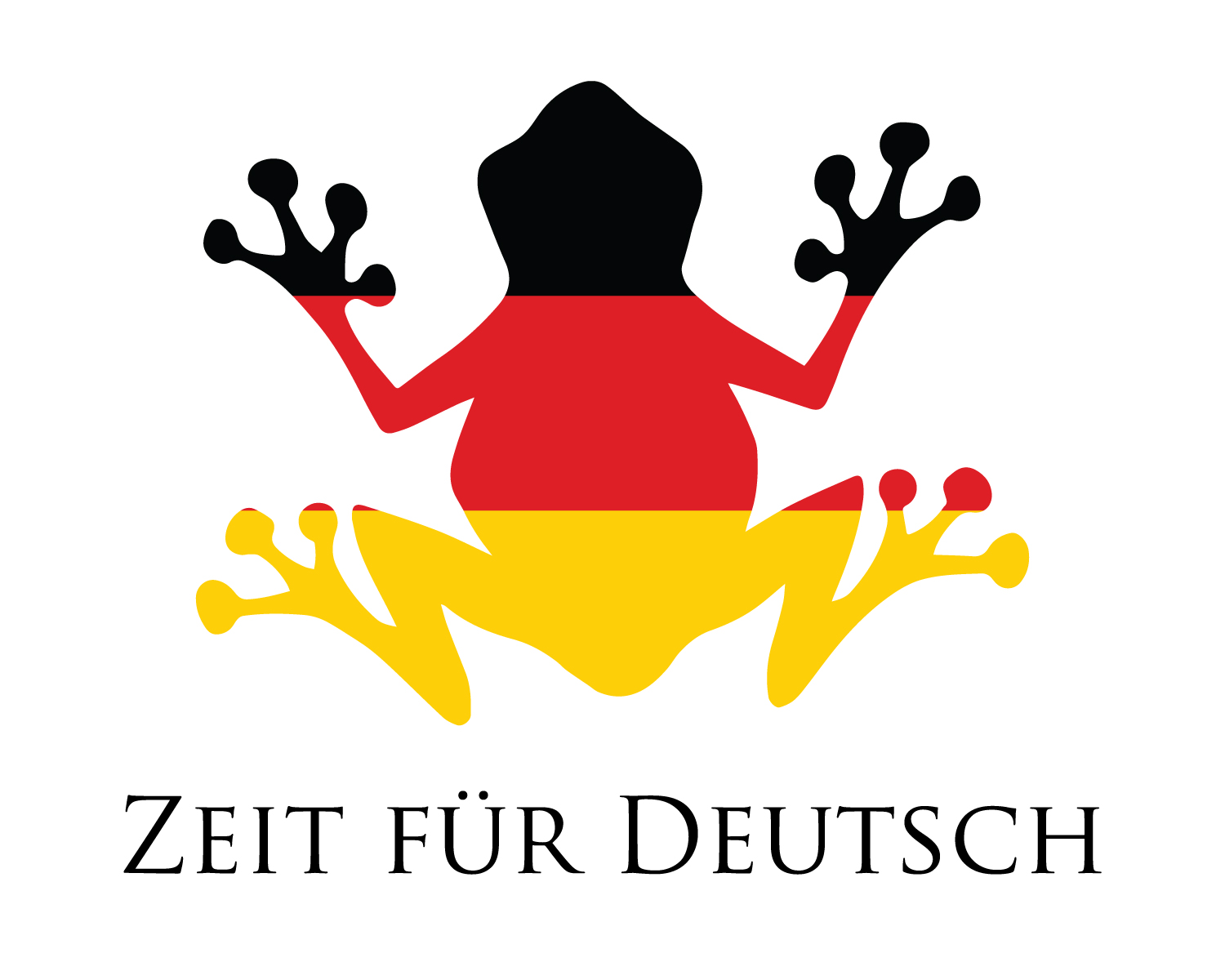 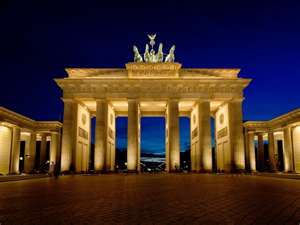 Parts of the Body 2
LO: Name the parts of the body in German
SC
 
 I can answer the question ‘Was ist das?’
I can match German words to pictures of the body  
I can listen to sentences in German and compare to my monster
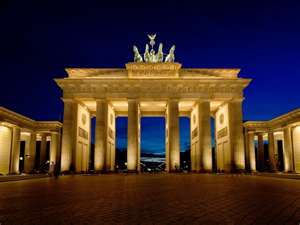 What is that? 

That is ...
Was ist das?

Das ist ...
der Kopf
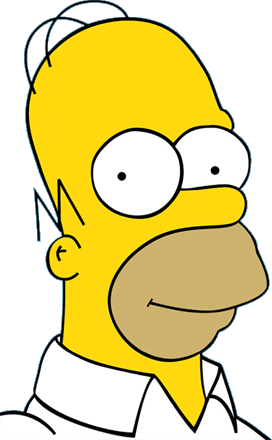 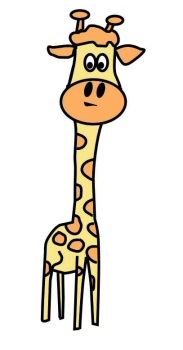 der Hals
die Schulter
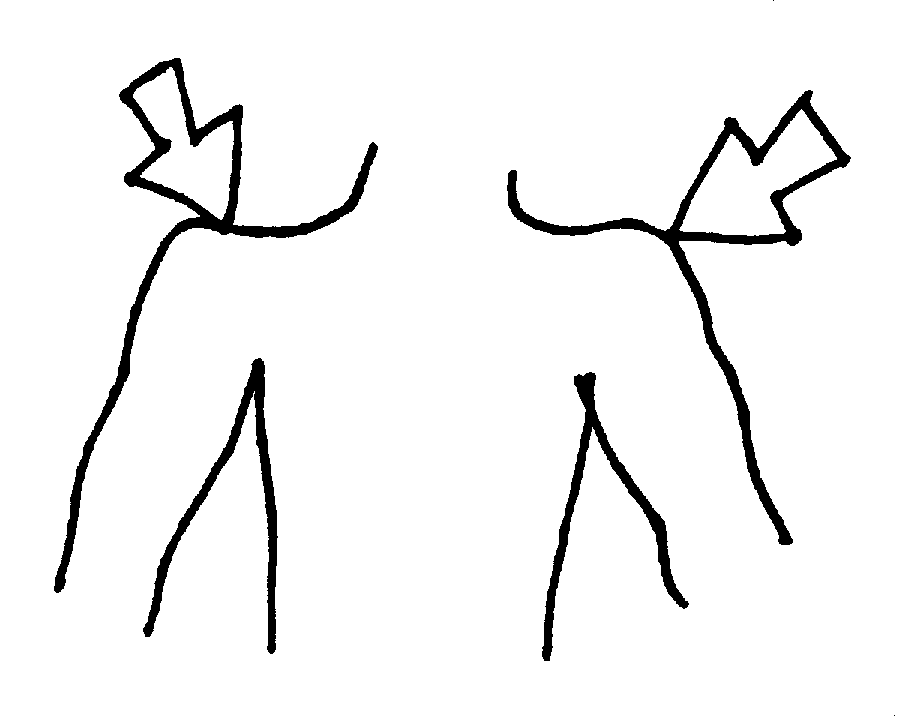 der Arm
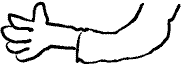 der Ellbogen
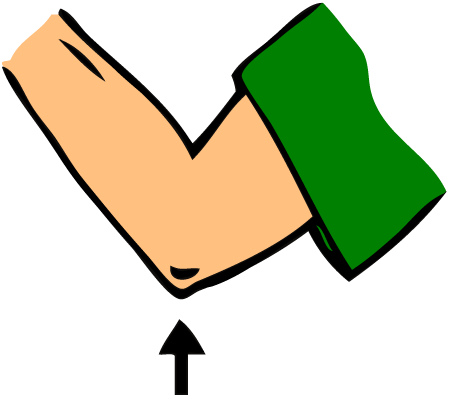 der Rücken
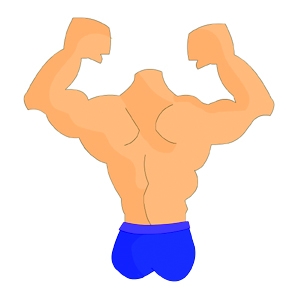 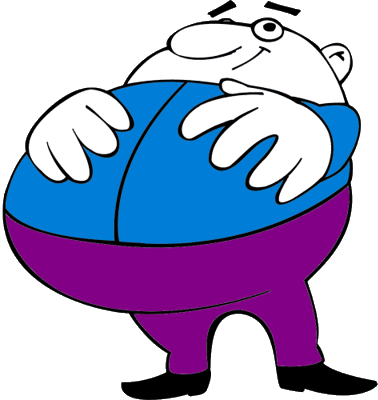 der Bauch
die Hand
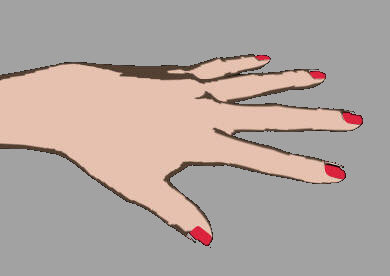 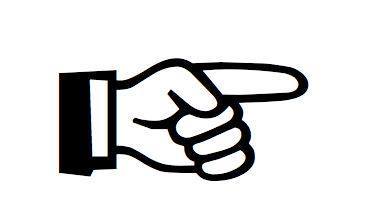 der Finger
das Bein
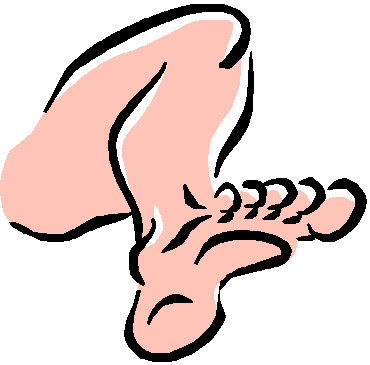 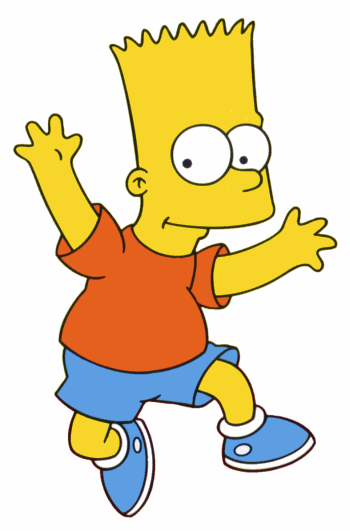 das Knie
der Fuß
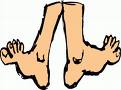 der Zeh
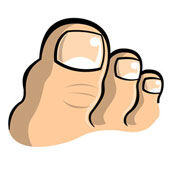 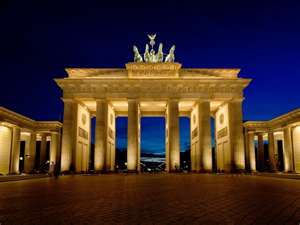 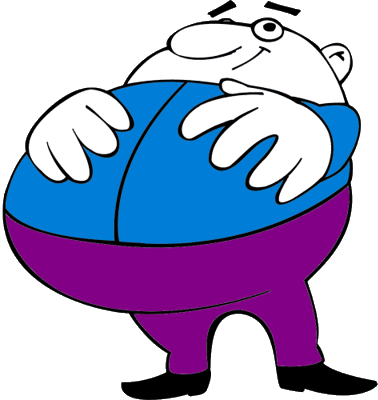 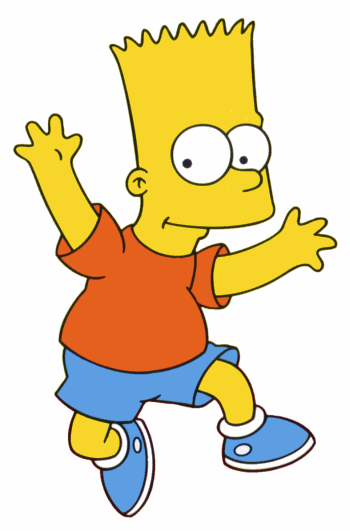 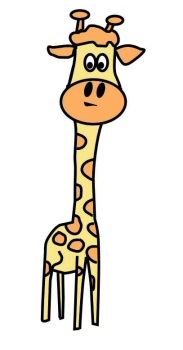 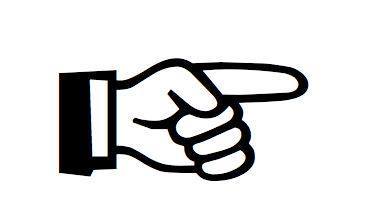 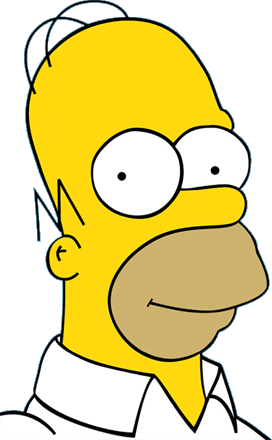 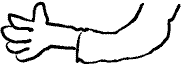 The Face – Das Gesicht
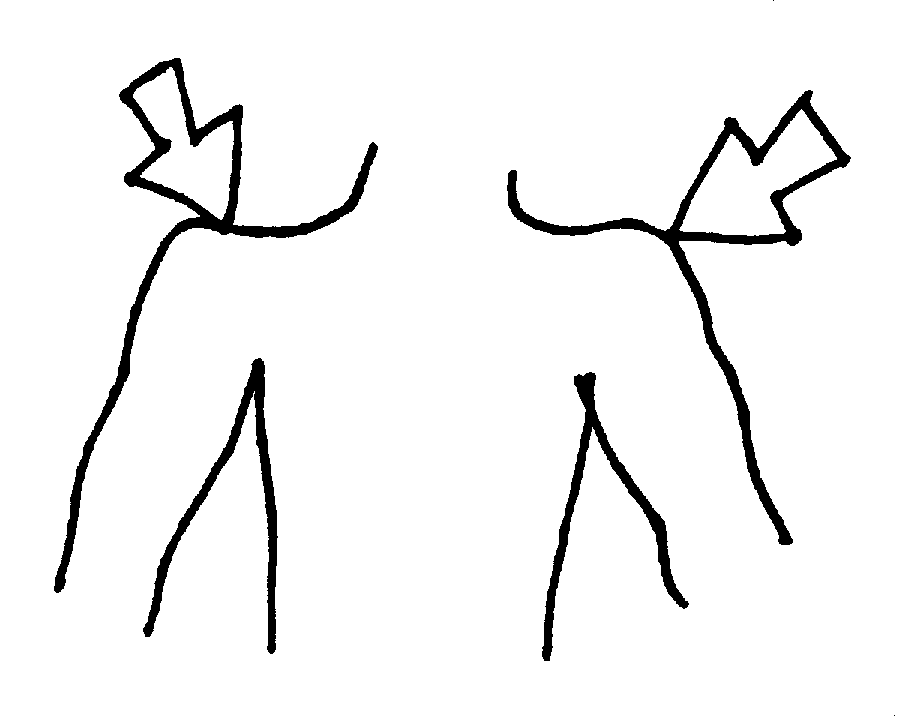 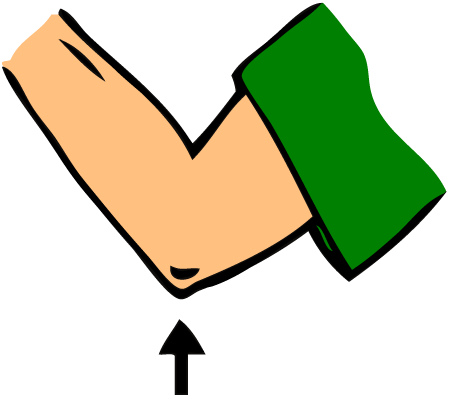 The eyes
The ears
The ear
The nose
The mouth
The chin
Die Augen
Die Ohren
Das Ohr
Die Nase
Der Mund
Das Kinn
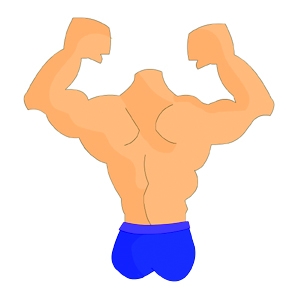 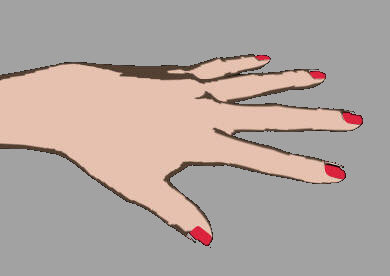 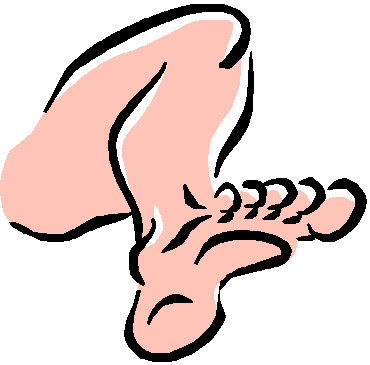 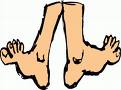 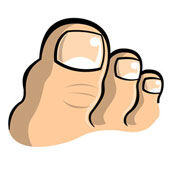 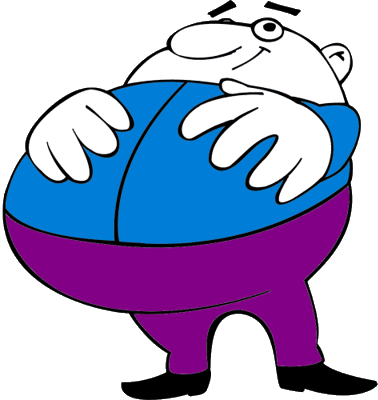 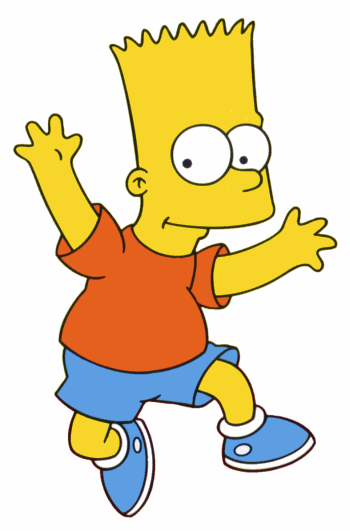 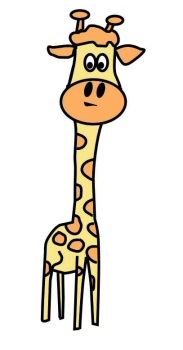 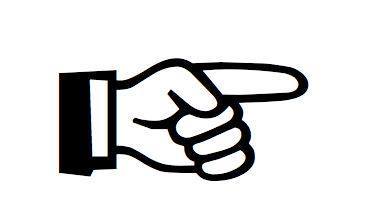 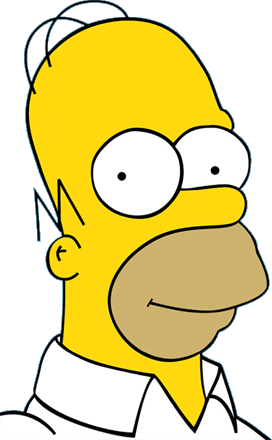 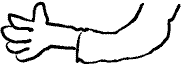 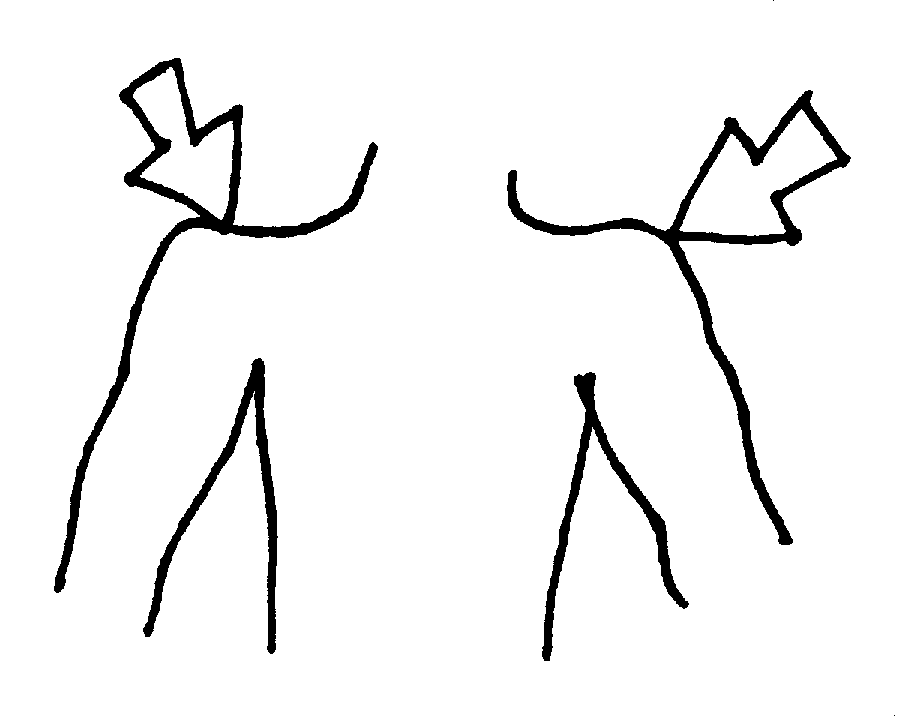 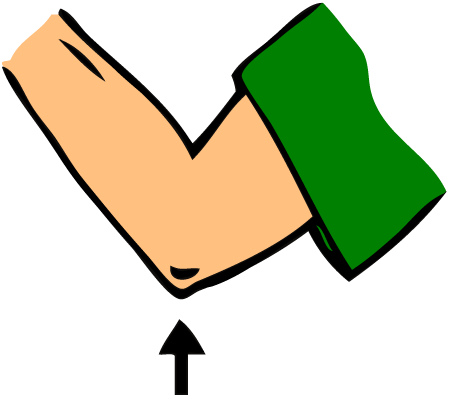 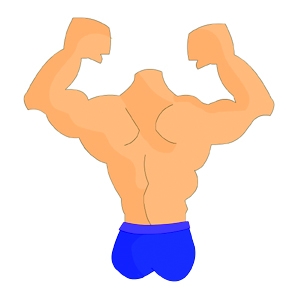 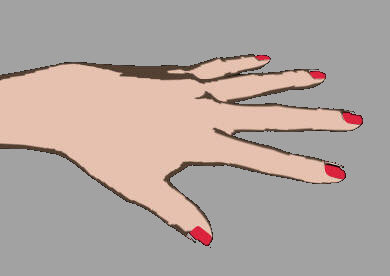 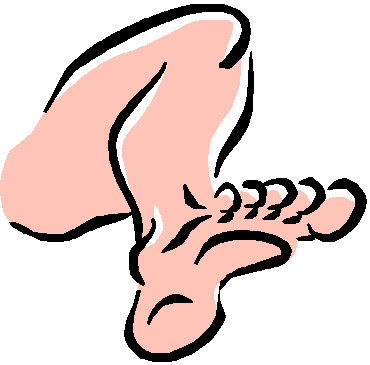 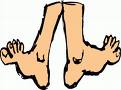 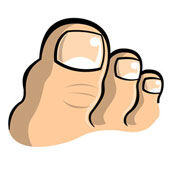 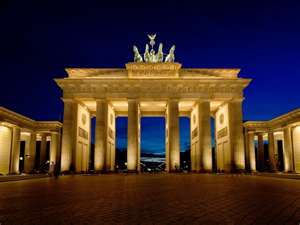 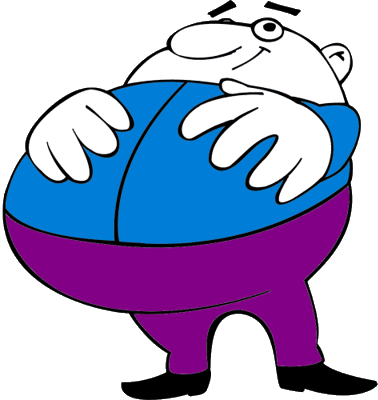 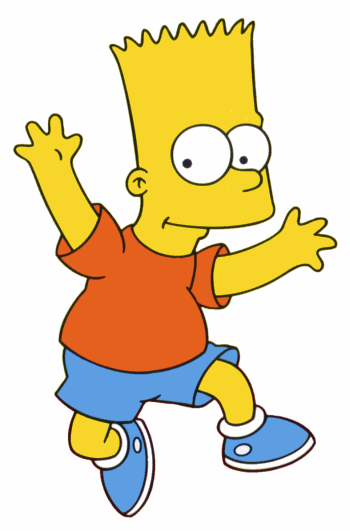 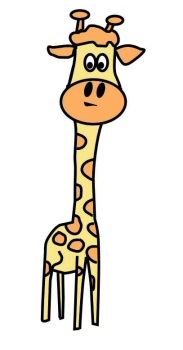 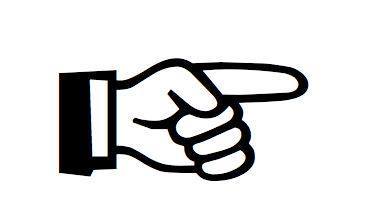 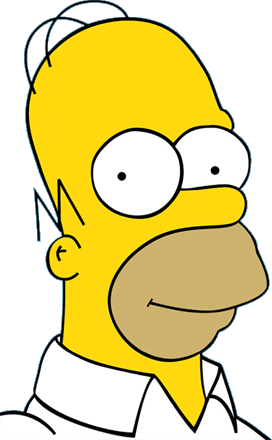 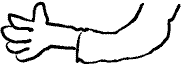 New - Neu
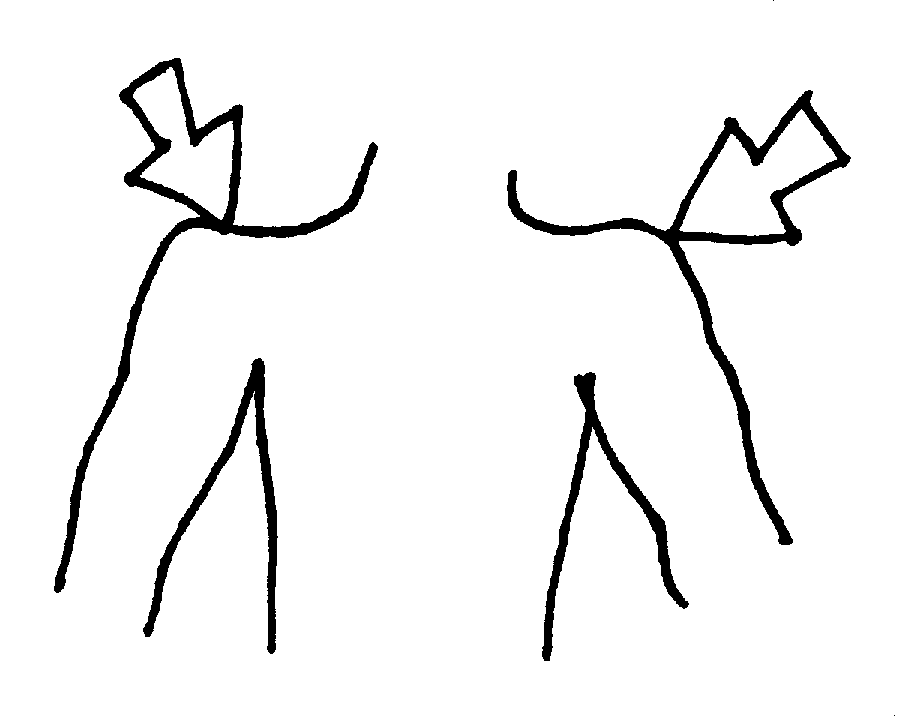 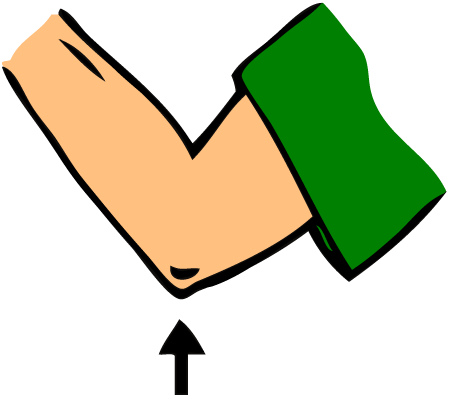 The hair
The hair (1)
The teeth
The tooth
The thumb
Die Haare
Das Haar
Die Zähne
Der Zahn
Der Daumen
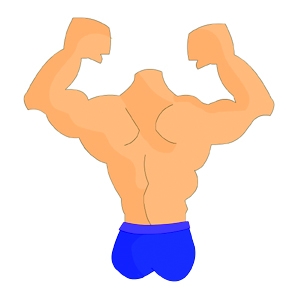 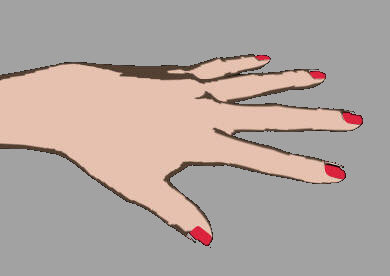 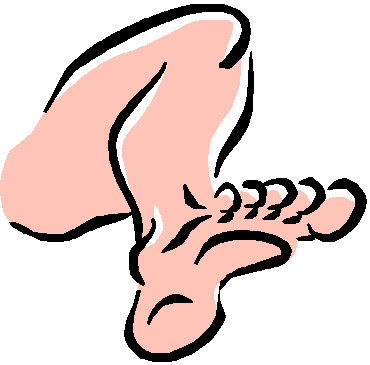 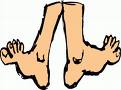 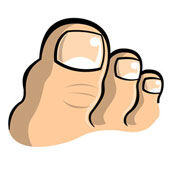 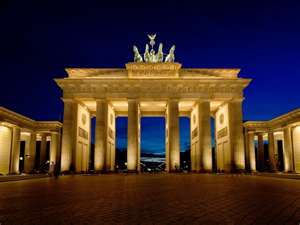 Inter-class competition
You against the other classes
You will be timed
As soon as you are finished put up your hand
Results will be revealed next week
Match up 1 on table
Match up 2 in a line
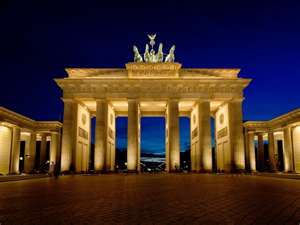 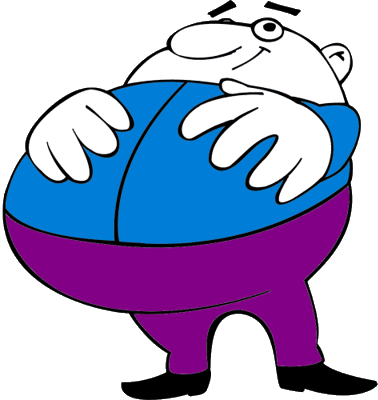 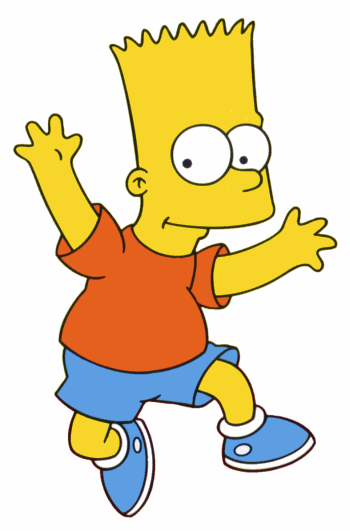 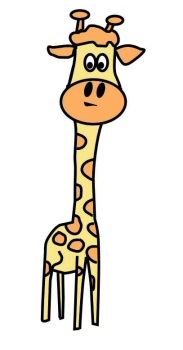 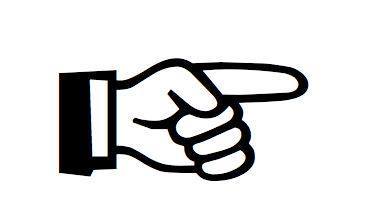 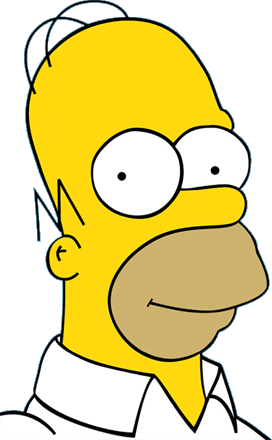 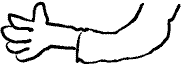 (Das) Monster
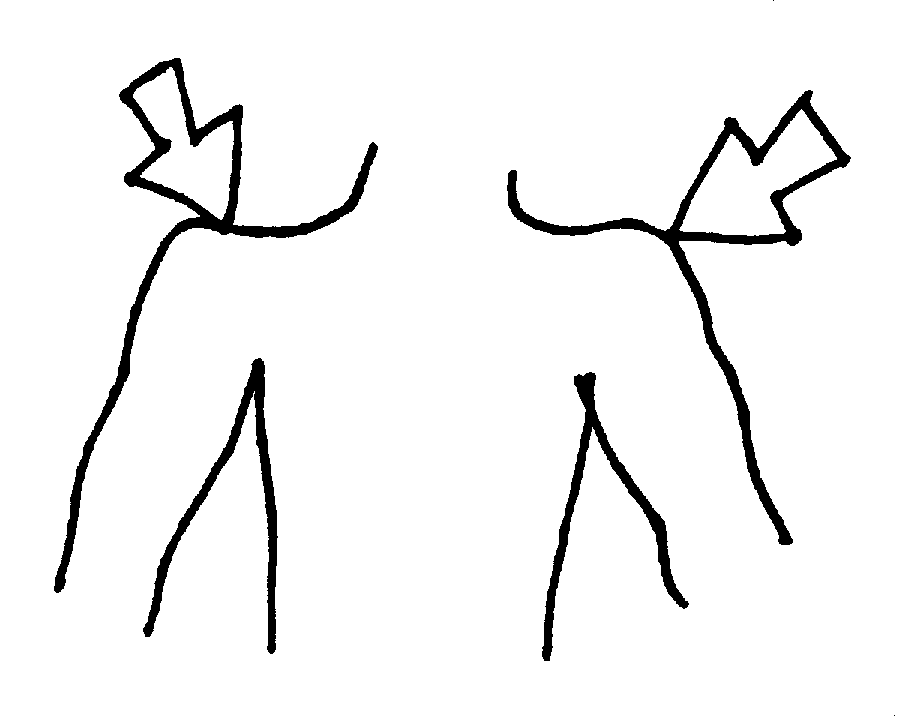 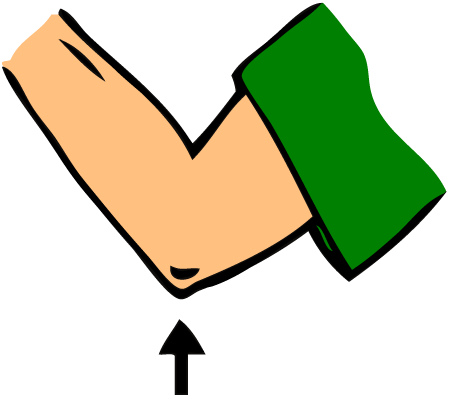 I have
I am
Big
Small
1, 2, 3
Ich habe
Ich bin
Groß
Klein
Eins, zwei, drei
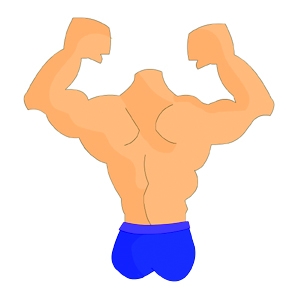 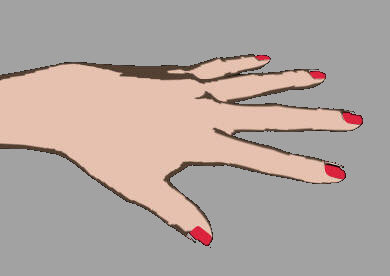 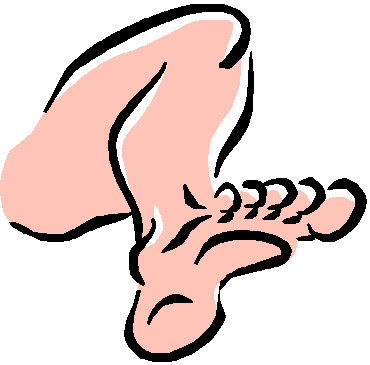 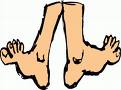 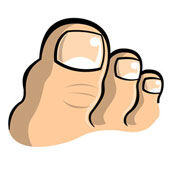 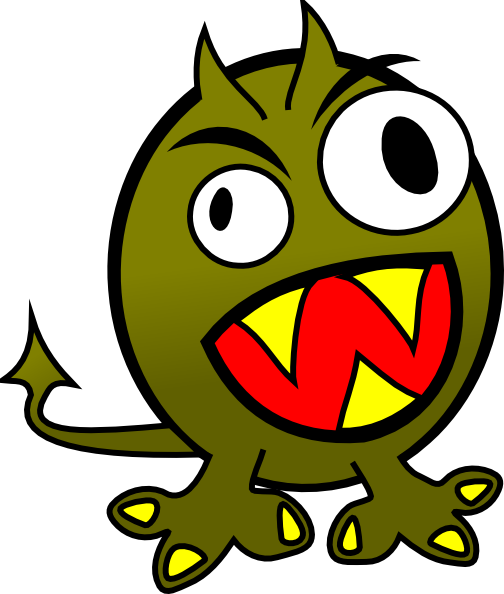 Ich habe drei gelbe Zähne
Ich habe zwei kleine Ohren
Ich bin grün
Ich habe eine große Mund
Ich habe eine Große Auge und eine kleine Auge
Ich bin blau
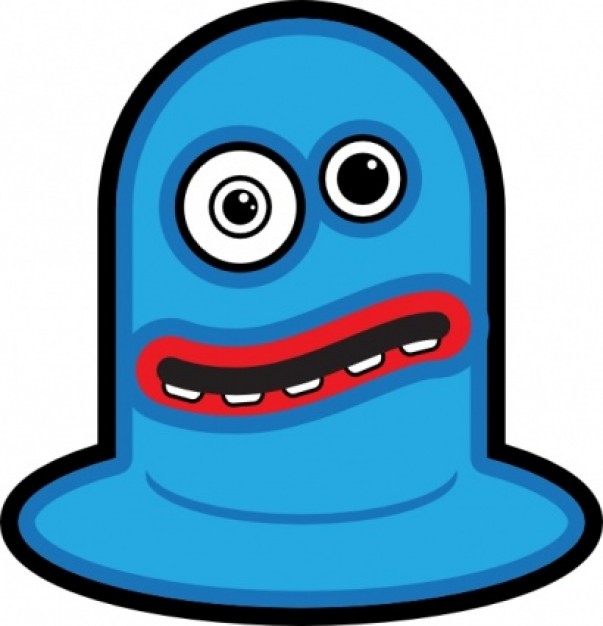 Ich habe zwei große Ohren
Ich habe einen großen Bauch
Ich bin grün
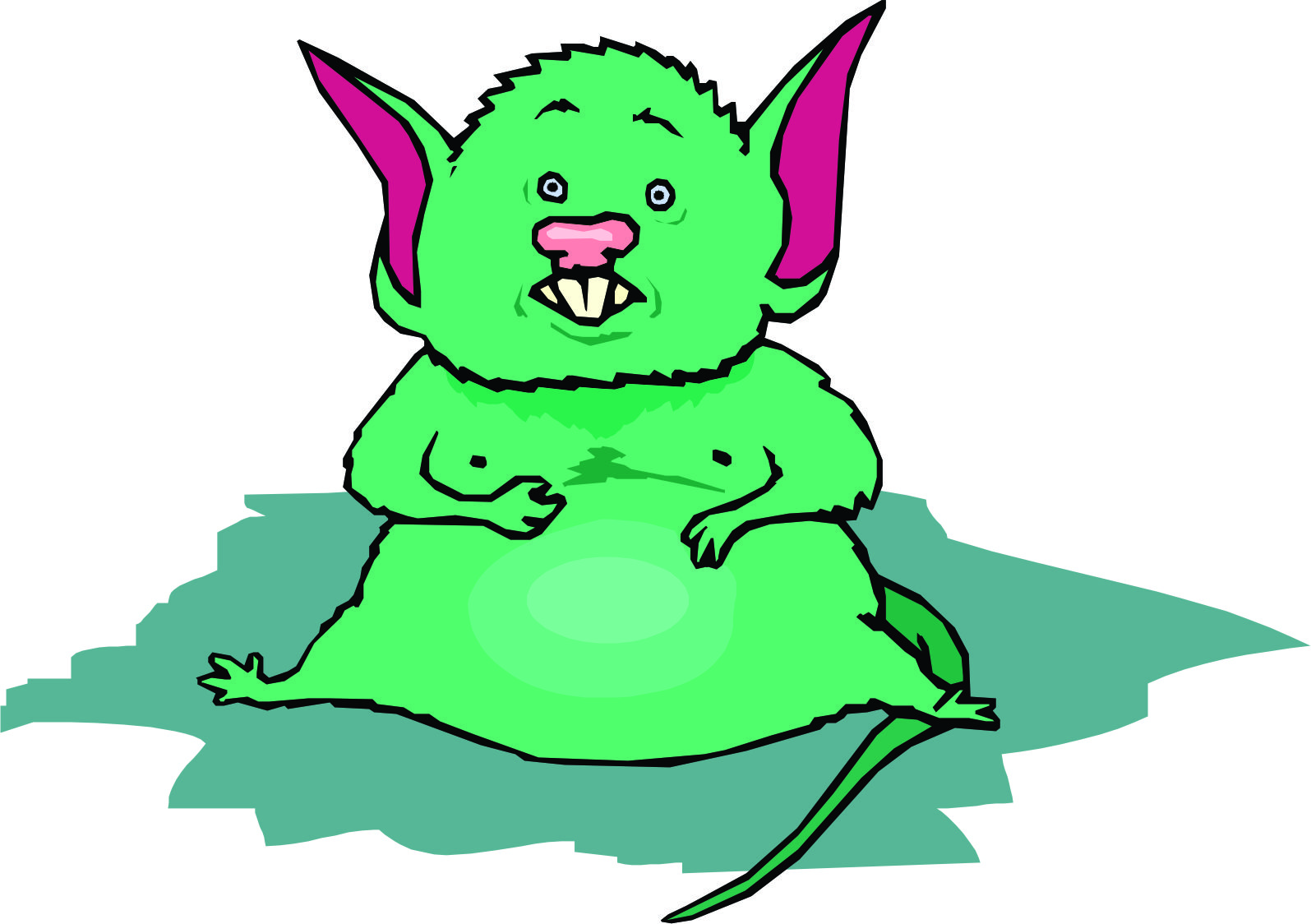 Ich habe eine Auge
Ich habe zwei Zähne
Ich bin lila
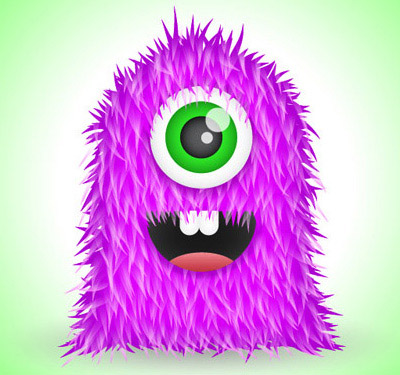 Ich habe große Hände und Füße
Ich habe eine kleine Bauch
Ich bin grün
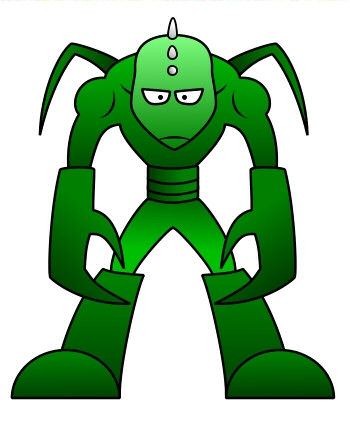 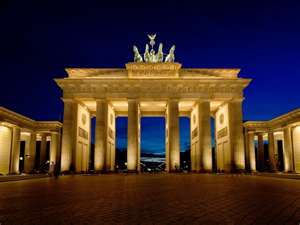 Parts of the Body 2
LO: Name the parts of the body in German
SC
 
 I can answer the question ‘Was ist das?’
I can match German words to pictures of the body  
I can listen to sentences in German and compare to my monster